Администрация Волошинского сельского поселения
~ БЮДЖЕТ  ДЛЯ  ГРАЖДАН ~
Бюджет Волошинского сельского поселения Миллеровского района
на 2022 год и на плановый период 
2023 и 2024 годов

(материалы подготовлены с учетом приказа Минфина России от 22.09.2015 № 145н 
«Об утверждении методических рекомендаций по представлению бюджетов субъектов Российской Федерации и местных бюджетов и отчетов об их исполнении в доступной для граждан форме»)
2
Администрация Волошинского сельского поселения
Указ Президента Российской Федерации от 07.05.2018 г. №204 «О национальных целях и стратегических задачах развития Российской Федерации на период до 2024 года»
Основные направления бюджетной и налоговой политики Волошинского сельского поселения
на 2022-2024 годы 
(Постановление АВСП от 25.10.2021 № 5)
Основа формирования проекта бюджета Волошинского сельского поселения Миллеровского района на 2022 год и 
на плановый период 2023 и 2024 годов
Муниципальные программы Волошинского сельского поселения
Областной закон «Об областном бюджете на 2022 год и на плановый период 2023 и 2024 годов»
3
Администрация Волошинского сельского поселения
Особенности составления проекта
 бюджета Волошинского сельского поселения Миллеровского района 
на 2022 год и на плановый период 2023 и 2024 годов
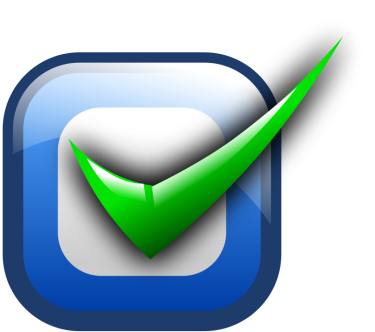 Доходы бюджета сформированы с учетом изменений, внесенных в бюджетное и налоговое законодательство
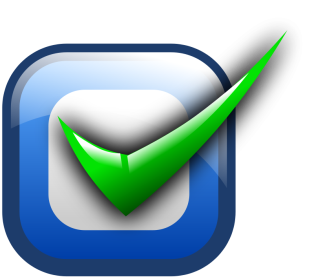 Сохранение социальной направленности бюджета Волошинского сельского поселения Миллеровского района
Расходы сформированы на основе принятых муниципальных программ Волошинского сельского поселения
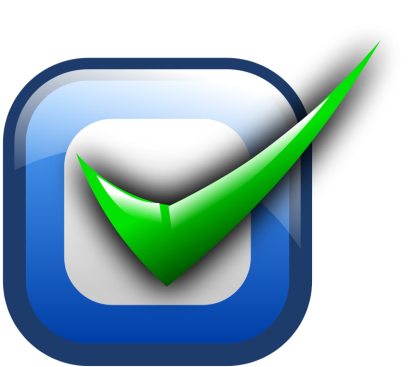 Обеспечение реализации Указа Президента Российской Федерации от 07.05.2018 №204 «О национальных целях и стратегических задачах развития Российской Федерации на период до 2024 года»
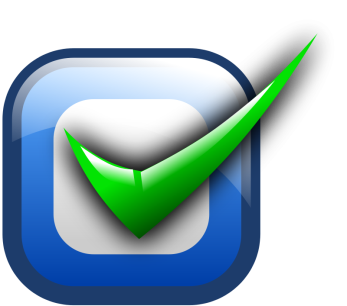 Параметры бюджета сформированы в соответствии с Планом мероприятий по росту доходного потенциала Волошинского сельского поселения, Плана мероприятий по оптимизации расходов Волошинского сельского поселения и сокращению муниципального долга Волошинского сельского поселения до 2021 года
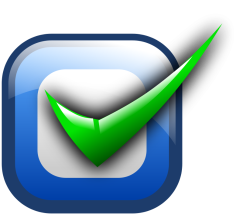 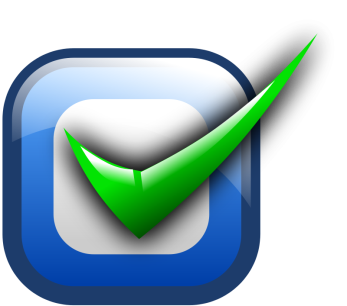 Соблюдение условий в соответствии с заключенными соглашениями по предоставлению из областного бюджета дотаций на выравнивание бюджетной обеспеченности и бюджетных кредитов
4
Администрация Волошинского сельского поселения
Основные направления бюджетной и налоговой политики Волошинского сельского поселения на 2022-2024 годы
Утверждены постановлением Администрации Волошинского сельского поселения 
от 25.10.2021 №5
Сбалансированность бюджета
  Устойчивость бюджетной системы
Указ Президента РФ от 07.05.2018 №204             «О национальных целях и стратегических задачах развития Российской Федерации на период до 2024 года»
Приоритетные цели
Ключевые задачи
Реализация Указа Президента РФ
Достижение целей социально-экономического развития поселения
5
Администрация Волошинского сельского поселения
Основные приоритеты Волошинского сельского поселения
Обеспечение социального благополучия населения
Пути реализации бюджетной политики
6
Администрация Волошинского сельского поселения
Меры, принимаемые для обеспечения сбалансированности бюджета Волошинского сельского поселения Миллеровского района
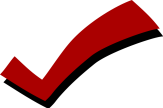 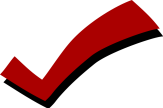 7
Администрация Волошинского сельского поселения
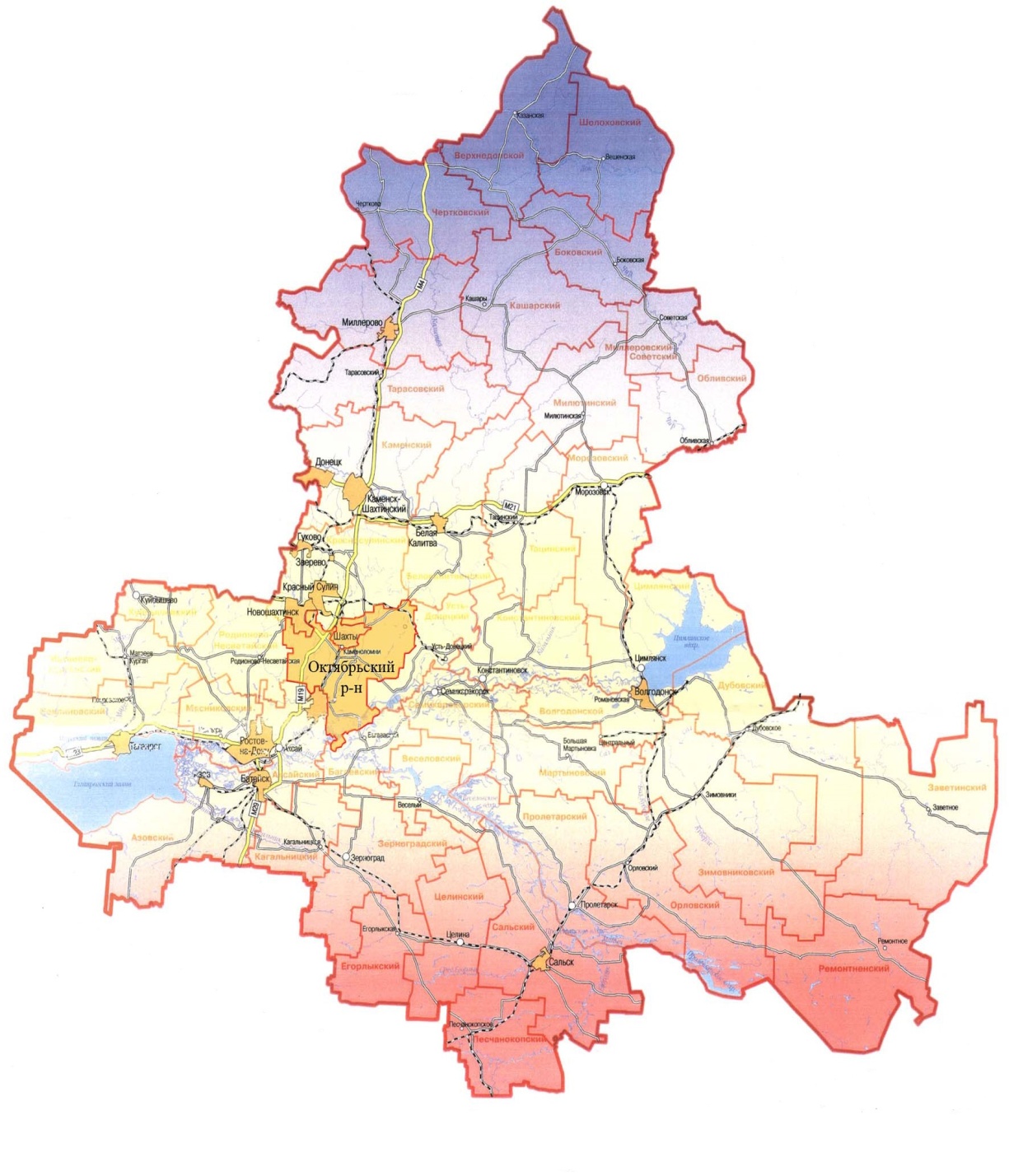 Основные характеристики  бюджета Волошинского сельского поселения Миллеровского района на 2022-2024 годы
Тыс. рублей
8
Администрация Волошинского сельского поселения
Основные параметры бюджета Волошинского сельского поселения Миллеровского района на 2022 год
Доходы бюджета
15 148,3
Расходы бюджета 
15 148,3
тыс. рублей
9
Администрация Волошинского сельского поселения
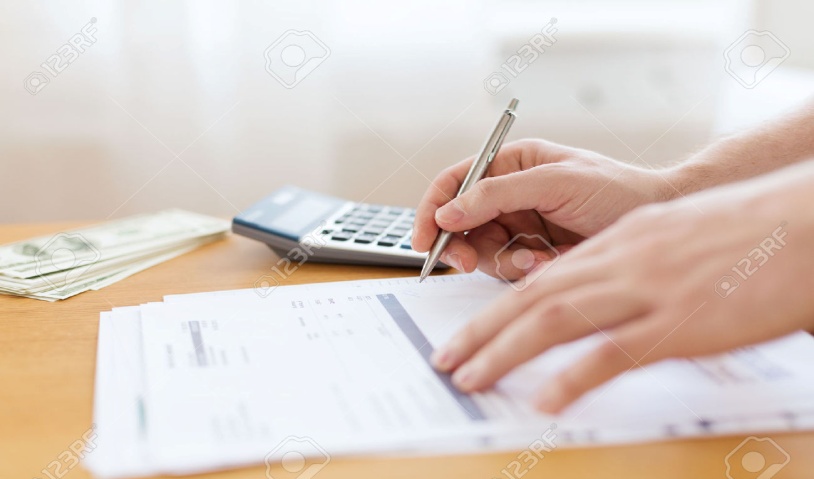 Динамика доходов бюджета Волошинского сельского поселения Миллеровского района
тыс. рублей
15 757,6
15 148,3
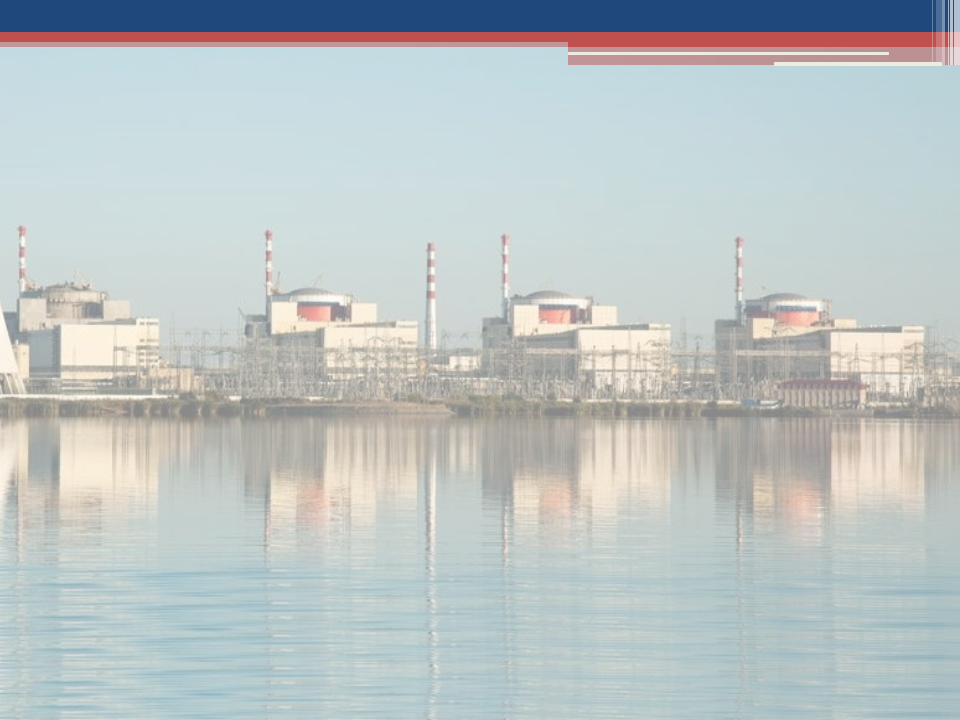 10
Администрация Волошинского сельского поселения
Собственные доходы бюджета Волошинского сельского поселения Миллеровского района
тыс. рублей
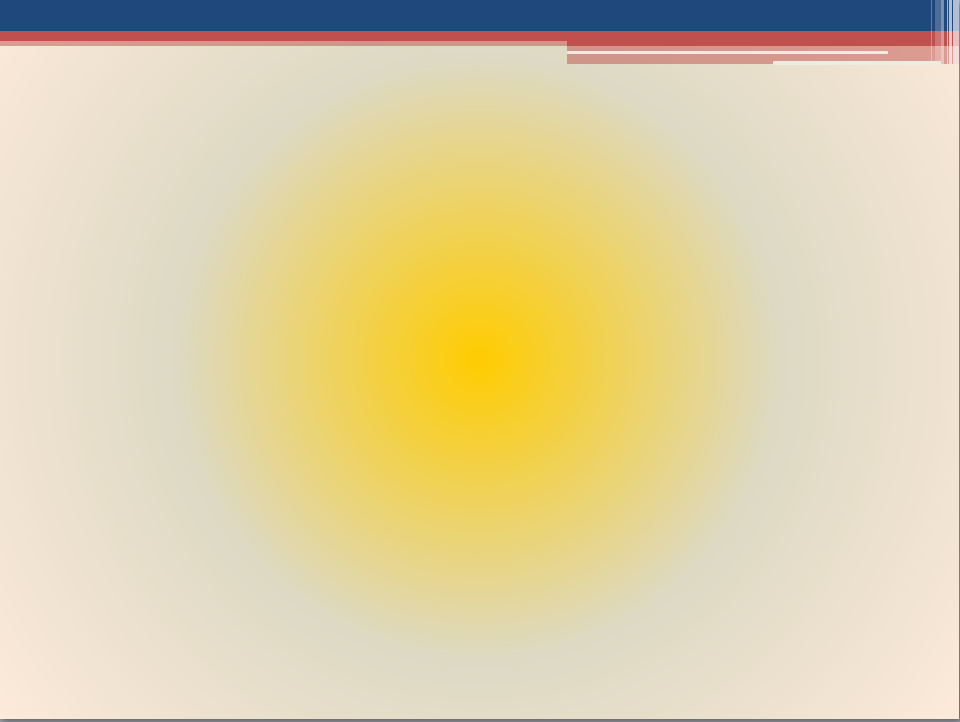 11
Администрация Волошинского сельского поселения
СТРУКТУРА НАЛОГОВЫХ И НЕНАЛОГОВЫХ ДОХОДОВ 
БЮДЖЕТА Волошинского сельского поселения Миллеровского района 
В 2022 ГОДУ
Всего                    6 848,4 тыс. рублей
Доходы получаемые в виде арендной платы – 13,1
Налог на доходы физических лиц – 1 485,5
Земельный налог – 3 588,4
Иные собственные доходы – 44,6
Налог на имущество физических лиц – 228,0
Государственная пошлина– 21,3
Единый сельскохозяйственный налог – 1 467,5
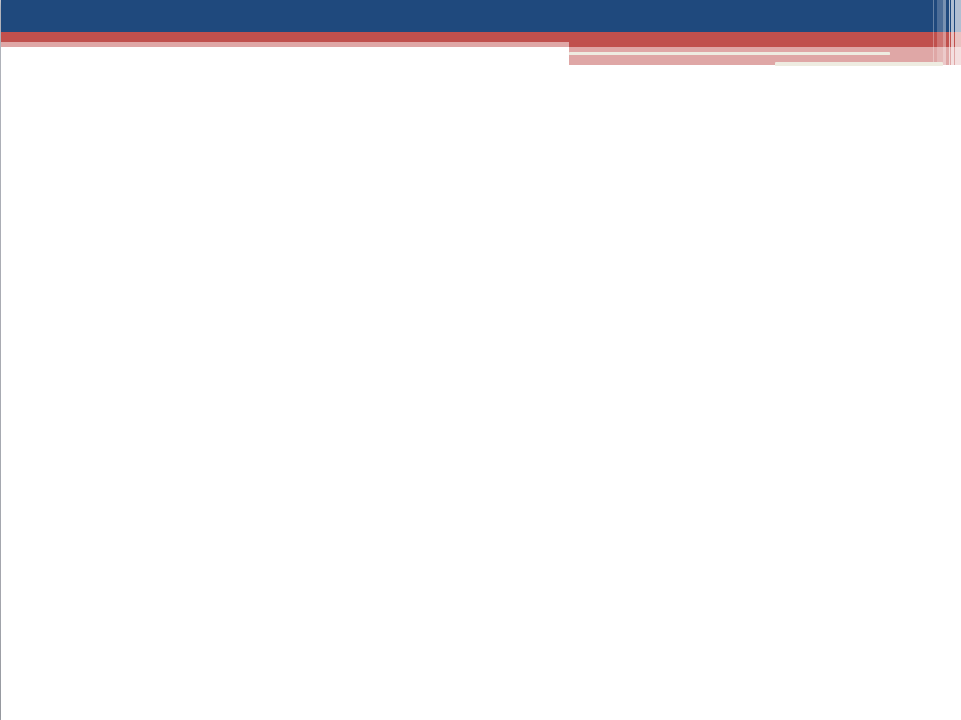 12
Администрация Волошинского сельского поселения
Динамика поступлений налога на доходы физических лиц в бюджет Волошинского сельского поселения Миллеровского района
тыс. рублей
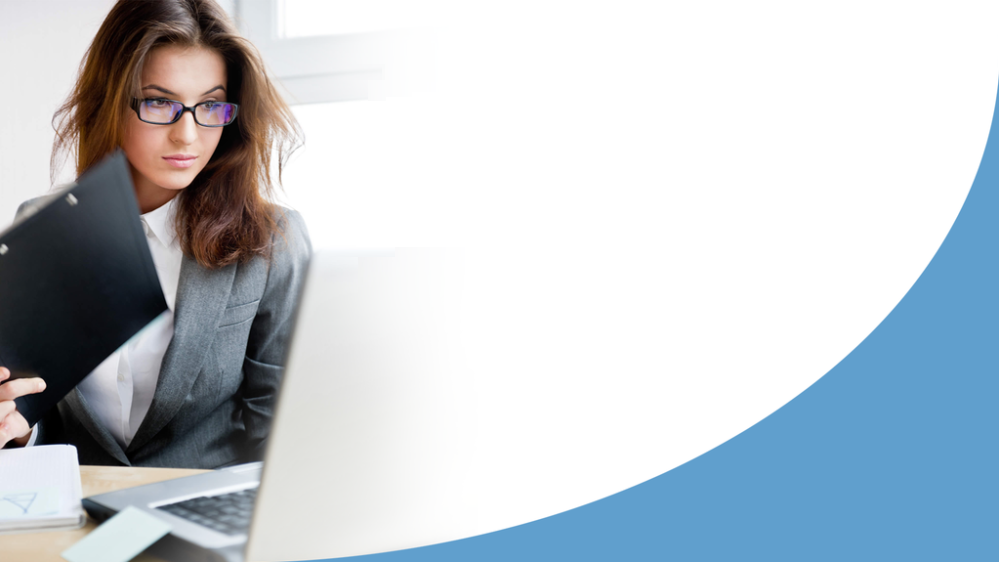 13
Администрация Волошинского сельского поселения
Безвозмездные поступления из областного бюджета
тыс. рублей
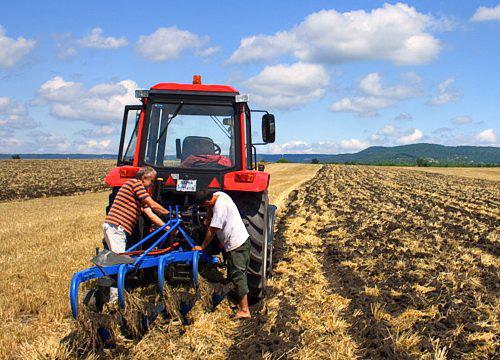 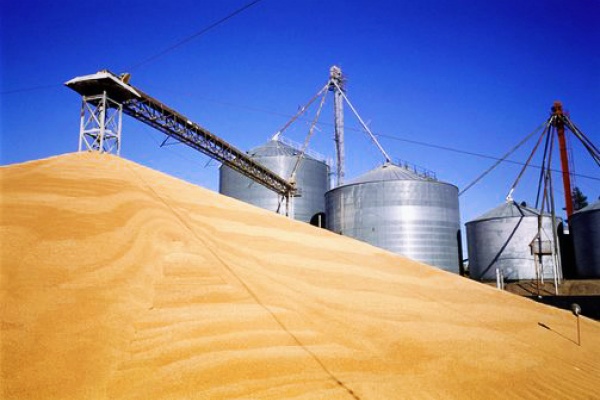 14
Администрация Волошинского сельского поселения
Основные приоритеты и подходы к формированию расходов 
бюджета Волошинского сельского поселения Миллеровского района 
на 2022-2024 годы
Индексация размеров окладов денежного содержания по должностям муниципальной службы, должностных окладов технического персонала и ставок заработной платы обслуживающего персонала уровень инфляции с 1 октября 2022 года на 4,0 процента
Индексация размеров оплаты труда работников муниципальных учреждений на уровень инфляции с 1 октября 2022 года на 4,0 процента
Увеличение расходов на заработную плату низкооплачиваемых работников в связи с доведением минимального размера оплаты труда до величины прожиточного минимума трудоспособного населения в 2022 году до 13 890,00 рублей
Принятие мер по недопущению снижения достигнутых ранее показателей уровня оплаты труда категорий работников социальной сферы, определенных в указах Президента Российской Федерации 2012 года, а также сохранению уровня, установленного в этих указах
15
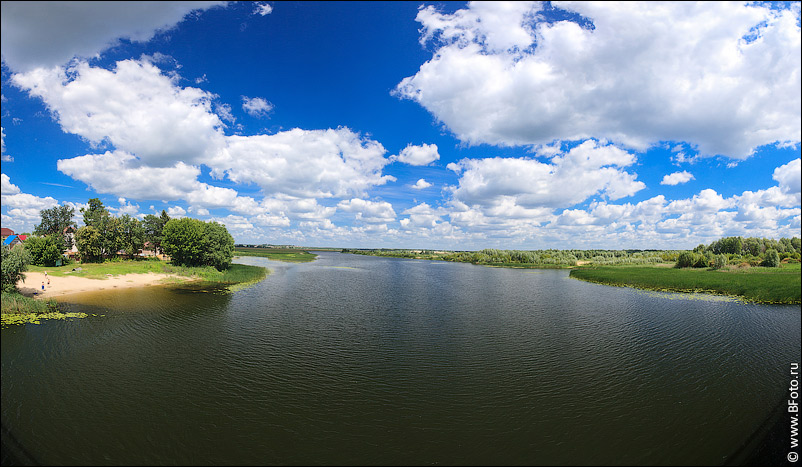 Администрация Волошинского сельского поселения
Динамика расходов бюджета Волошинского сельского поселения Миллеровского района
тыс. рублей
16
Администрация Волошинского сельского поселения
Расходы бюджета Волошинского сельского поселения Миллеровского района в 2022 году15 148,3тыс. рублей
тыс. рублей
17
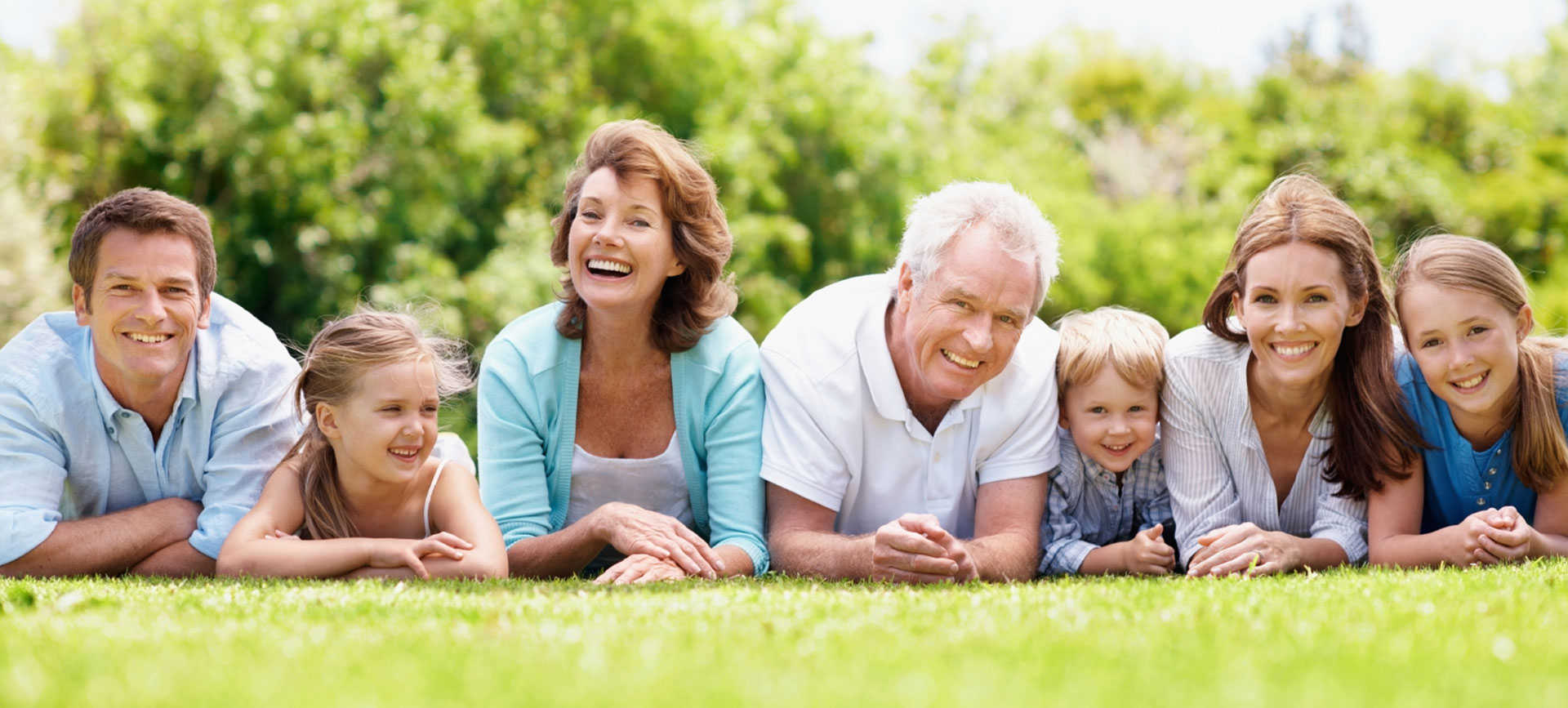 Администрация Волошинского сельского поселения
Расходы бюджета Волошинского сельского поселения Миллеровского района на социальную сферу в 2022 году – 6 036,7 тыс.рублей
Пенсионное обеспечение
(4,6%)
Культура, кинематография
94,75%)
Социальное обеспечение села
(0,5%)
Образование
(0,2%)
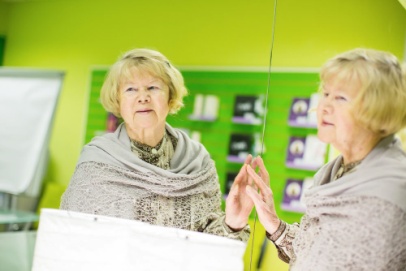 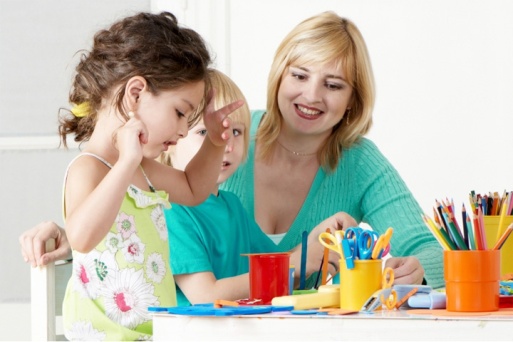 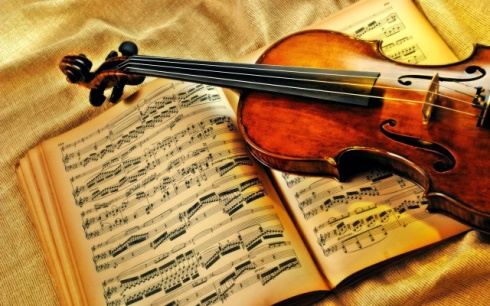 18
Администрация Волошинского сельского поселения
Структура расходовпо разделу «Культура, кинематография» на 2022 год
19
Администрация Волошинского сельского поселения
На обеспечение жильем 
жителей Волошинского сельского поселения
в 2022 - 2024 годах
27,0,0 тыс. рублей на 2022 -2024 г, 
в том числе :
   2022 год – 27,0 тыс.рублей;
  2023 год –  0,0 тыс. рублей;
2024 год –  0,0 тыс.рублей

Обеспечение жильем граждан, 
проживающих и работающих в сельской местности
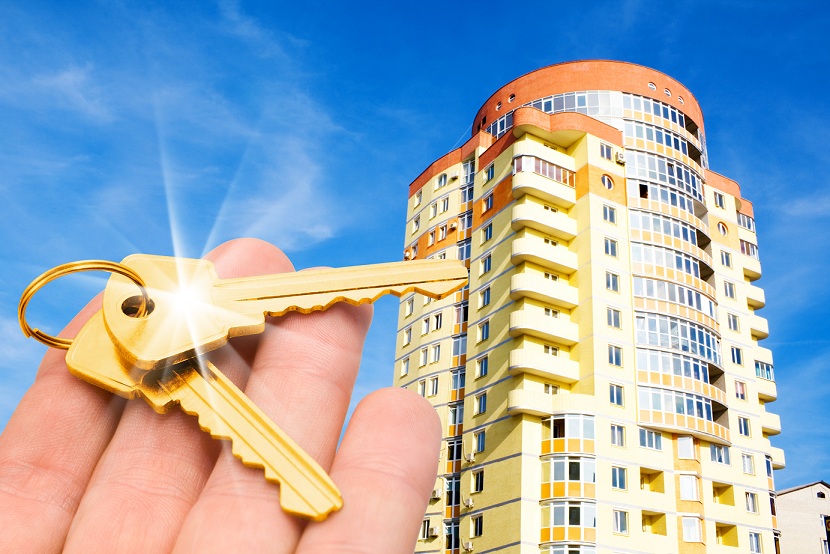 20
Администрация Волошинского сельского поселения
Расходы по разделу 
«Жилищно-коммунальное хозяйство» 
в 2022 году 2 468,6тыс. рублей
млн. рублей
Расходы на уличное освещение (лимит электроэнергии, ремонт и содержание сетей уличного освещения)  -                  460,2 тыс.руб.
Расходы  на коммунальное хозяйство 1 891,7 тыс.руб.
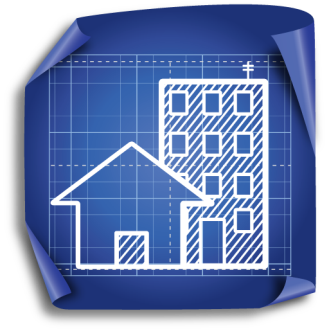 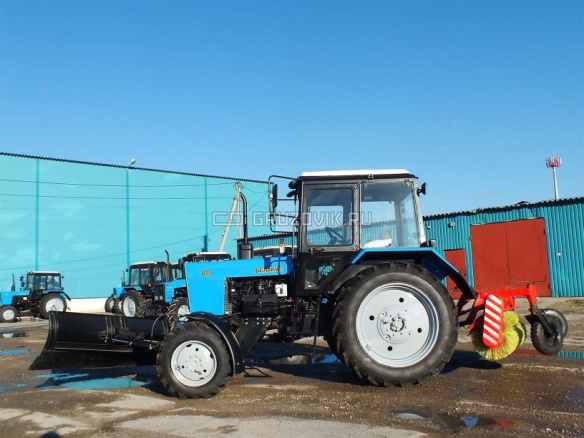 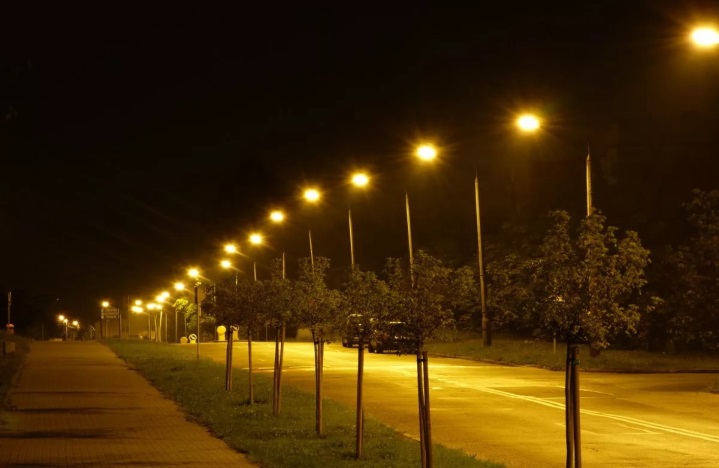 Прочие мероприятия по благоустройству-50,0 тыс.руб.
Расходы на озеленение 
– 19,1 тыс.руб.
Организация и содержание мест захоронения -15,8 тыс.руб.
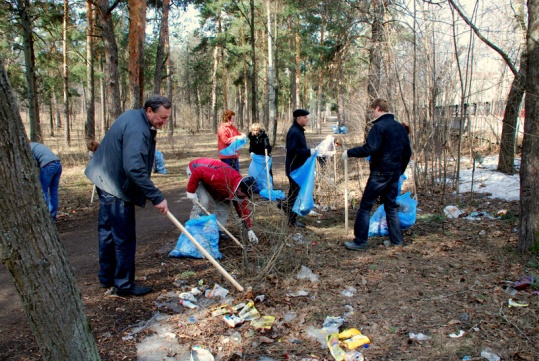 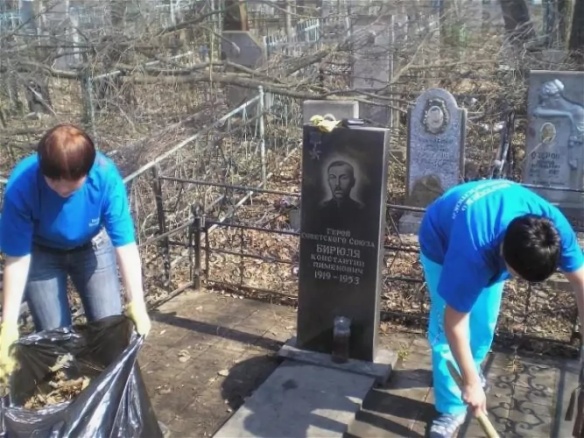 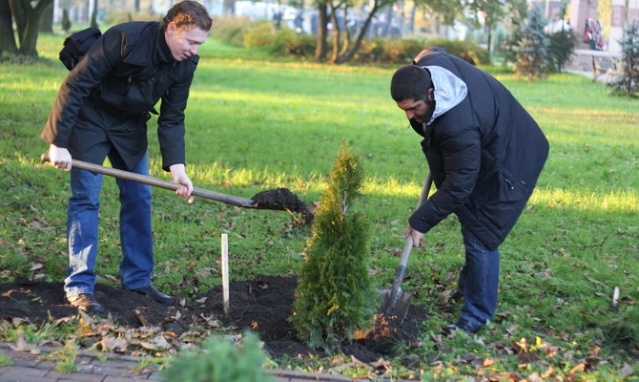 21
Администрация Волошинского сельского поселения
Структура межбюджетных трансфертов из областного бюджета и бюджета Миллеровского района на 2022 год
Межбюджетные трансферты 
8 299,9 тыс. рублей
(3 направления)
Дотации 
(56,1%)
6 243,9
тыс. рублей
Иные межбюджетные трансферты
 (42,4%)
1 814,1
тыс. рублей
Субвенции
(1,5%)
241,7
тыс. рублей
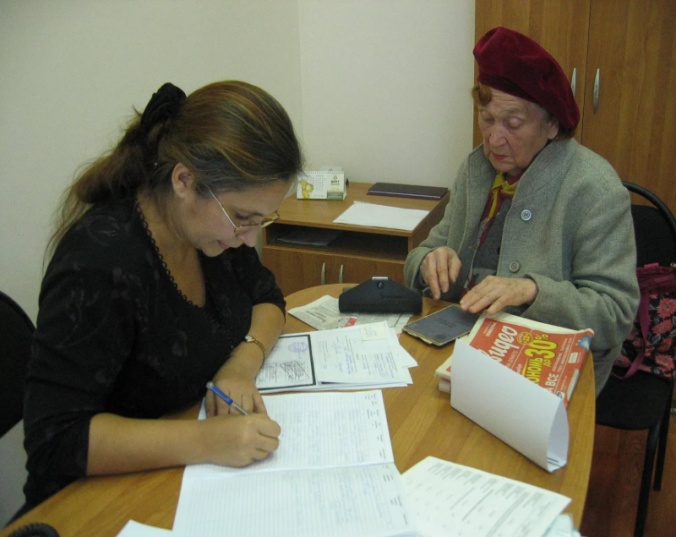 1 иные МБТ
1 дотация
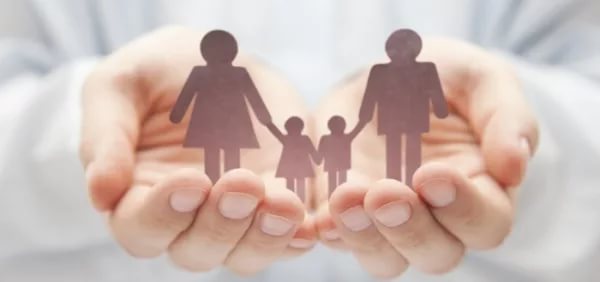 2 субвенции
22
Администрация Волошинского сельского поселения
Расходы бюджета Волошинского сельского поселения Миллеровского района, формируемые в рамках муниципальных программ Волошинского сельского поселения, и непрограмные расходы
тыс. рублей
23
Администрация Волошинского сельского поселения
Структура расходов по муниципальным программам Волошинского сельского поселения в 2022году